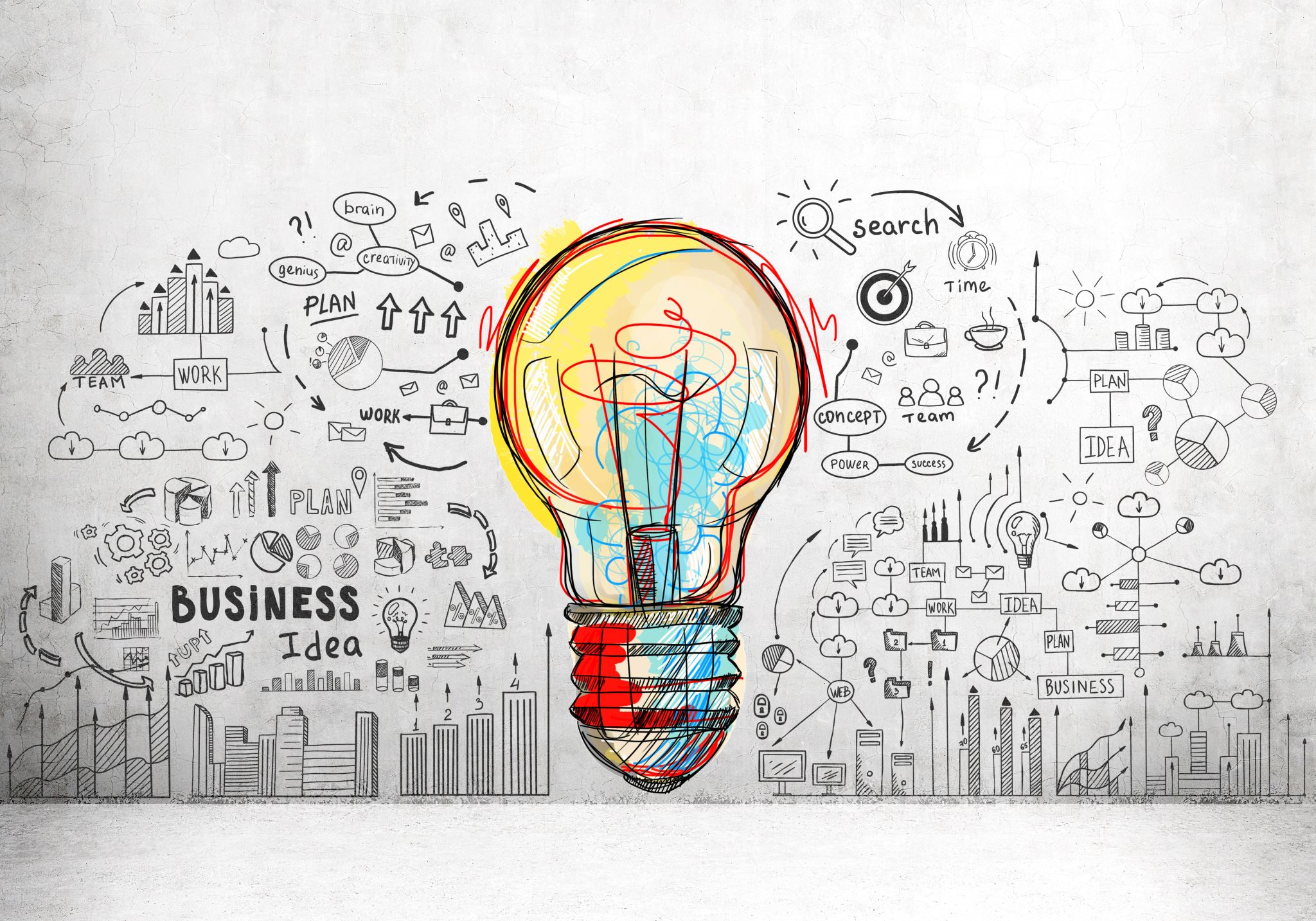 eCMP
Metodika efektivního plánování stavební údržby
Effective Construction Maintenance Planning
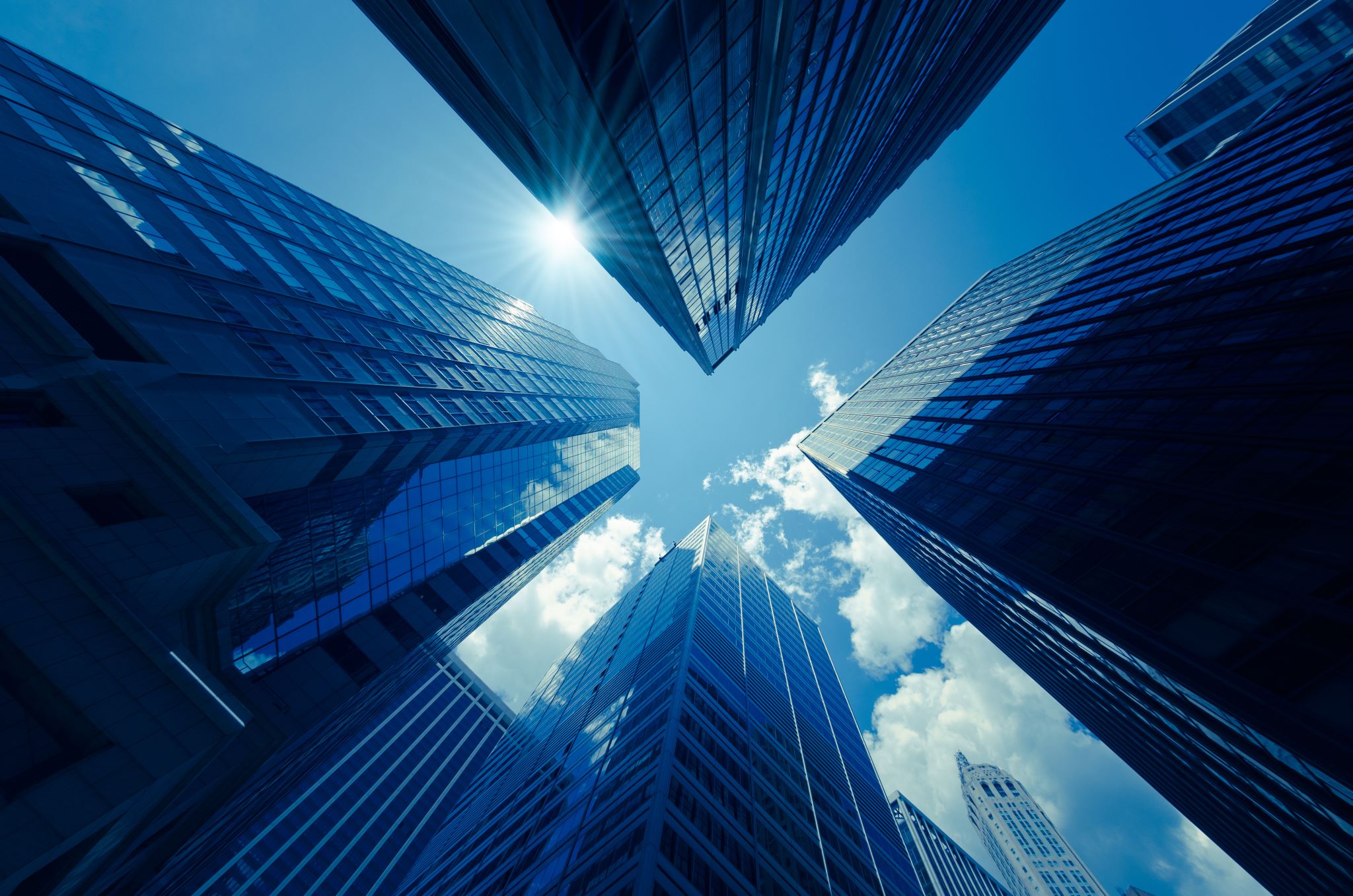 Celoživotní náklady stavby
Nepoměr nákladů na pořízení vs. provoz roste každým rokem
Nepodcenit provoz znamená vytvořit systém údržby a obnovy
Náklady na systém údržby a obnovy
Minoritní v porovnání s hodnotou stavby
Minoritní ve srovnání s náklady na provoz
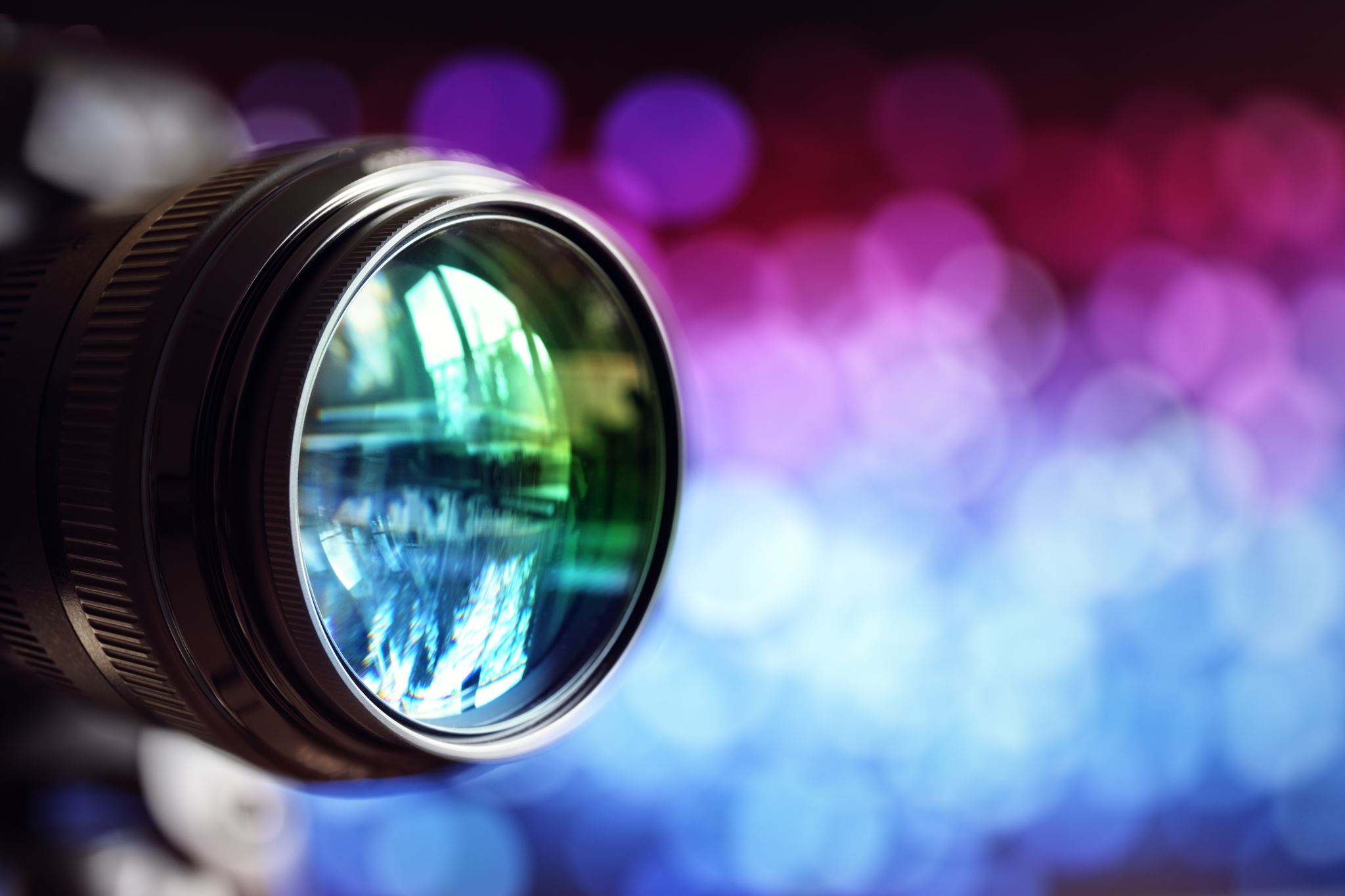 Včasná údržba
Garantuje pravidelné sledování stavu 
Generuje včasné požadavky na údržbu
Stanovuje plán nutných oprav
Zaručuje dostatek času na opravy – výběr dodavatele
Zamezuje nadbytečným nákladům
Prodlužuje životnost
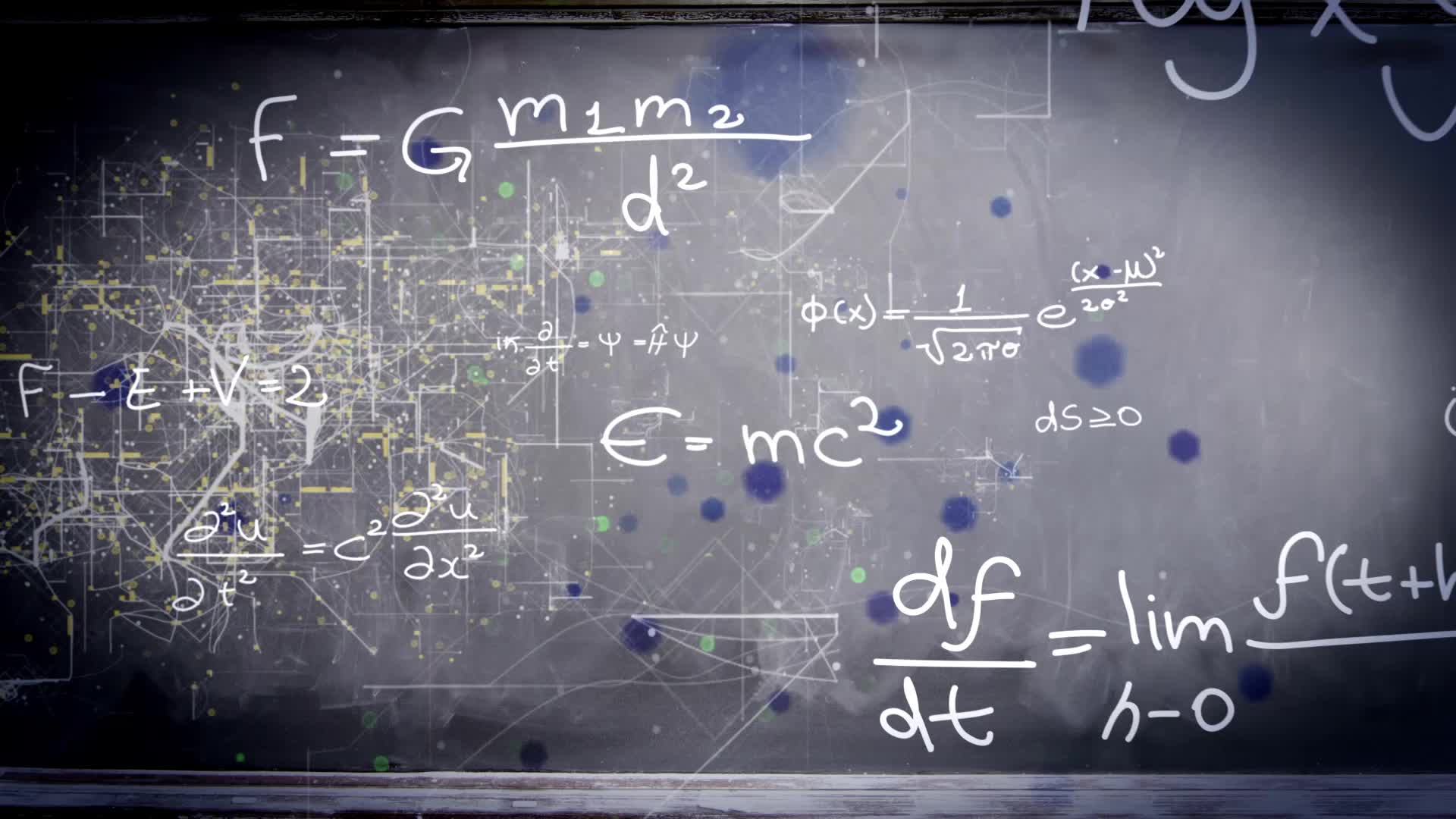 Zanedbaná údržba
Způsobuje rozsáhlejší a nákladnější investice
Snižuje životnost
Omezuje funkčnost
Zvyšuje riziko mimořádných událostí
Způsobuje přerušení provozu
Zvyšuje bezpečnostní riziko
Kazí estetický vzhled a hodnotu
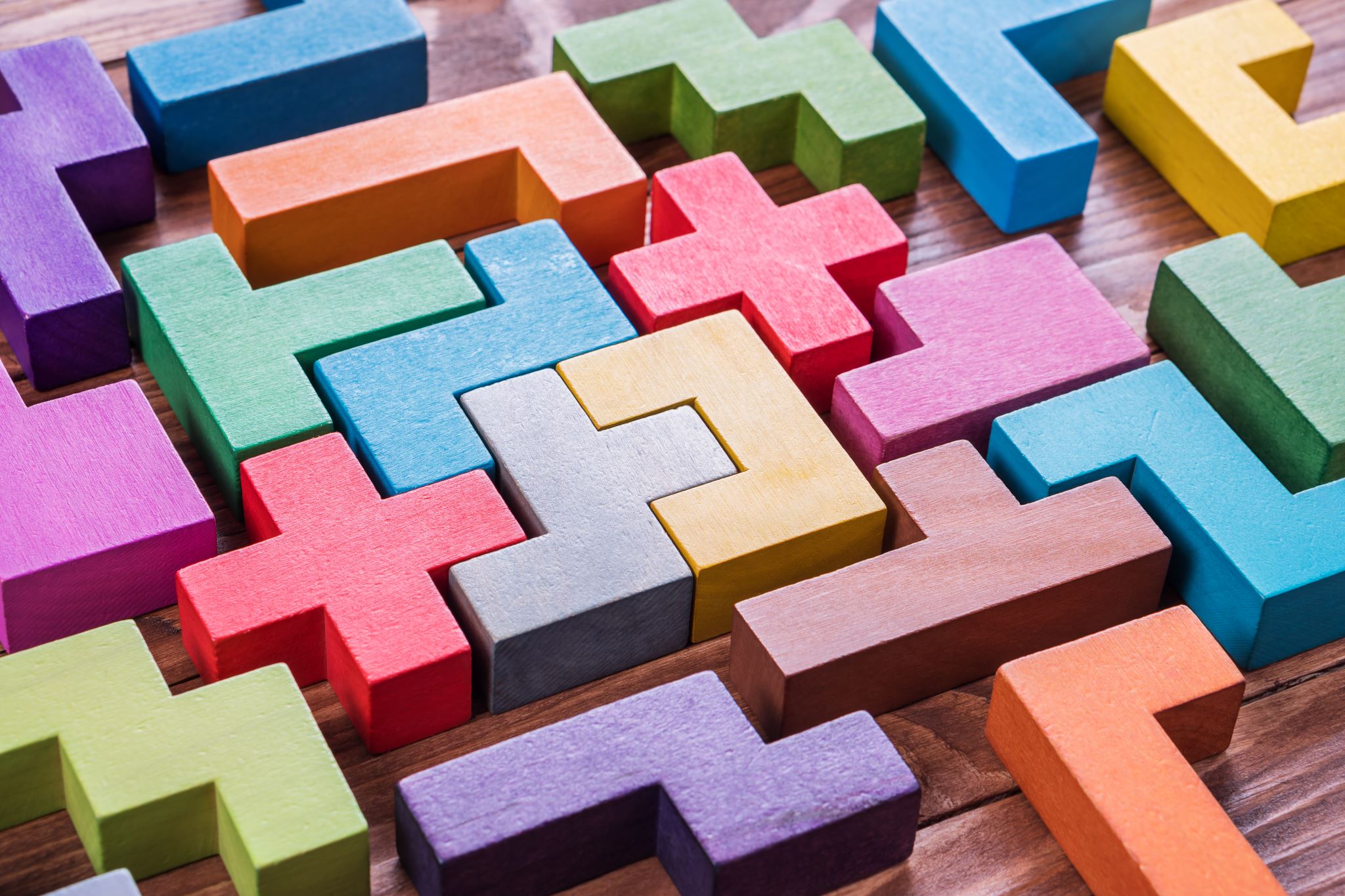 máme řešení
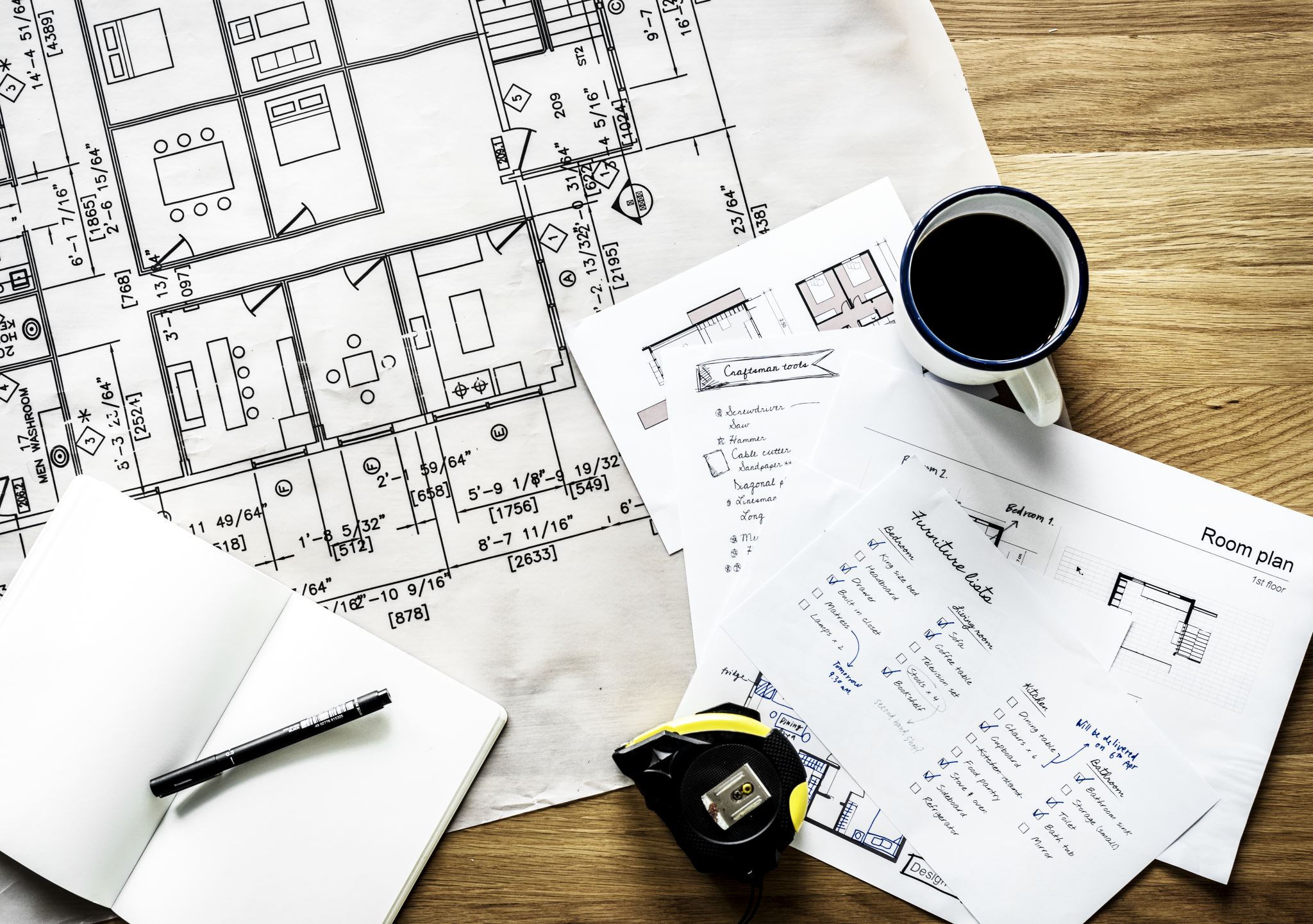 I. příprava
Prohlídky stavebních konstrukcí (PSK)
Hodnocení technického stavu konstrukcí 
Metodika pro PSK 
Souhrn konstrukčních prvků
Životnost konstrukčních prvků
Cykly údržby konstrukčních prvků
Náklady na údržbu konstrukčních prvků
Náklady na obnovu konstrukčních prvků
do 2 měsíců
 v případě skenování do X měsíců
II. Stavební část
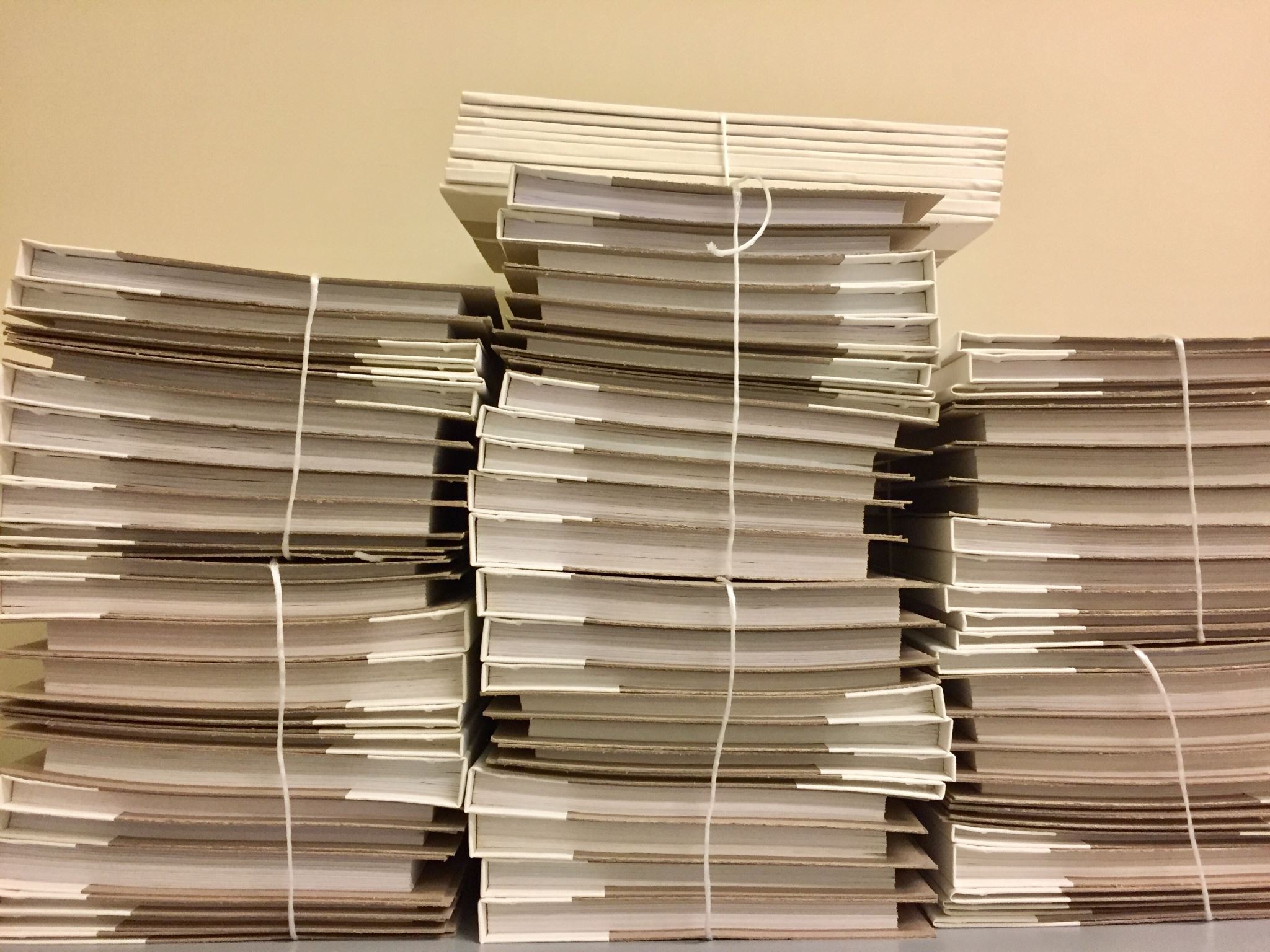 Databáze 230 konstrukčních a 71 sanačních prací
Stanovení předpokládané životnosti
Stanovení nákladů na údržbu a obnovu
Možnost zpracování nových mikrorozpočtů (kalkulace položek)
Vazba položek na normativní cenovou základnu – aktualizace
Interval provádění údržby vč. nákladů
do 2 měsíců
v případě nových položek do 4 měsíců
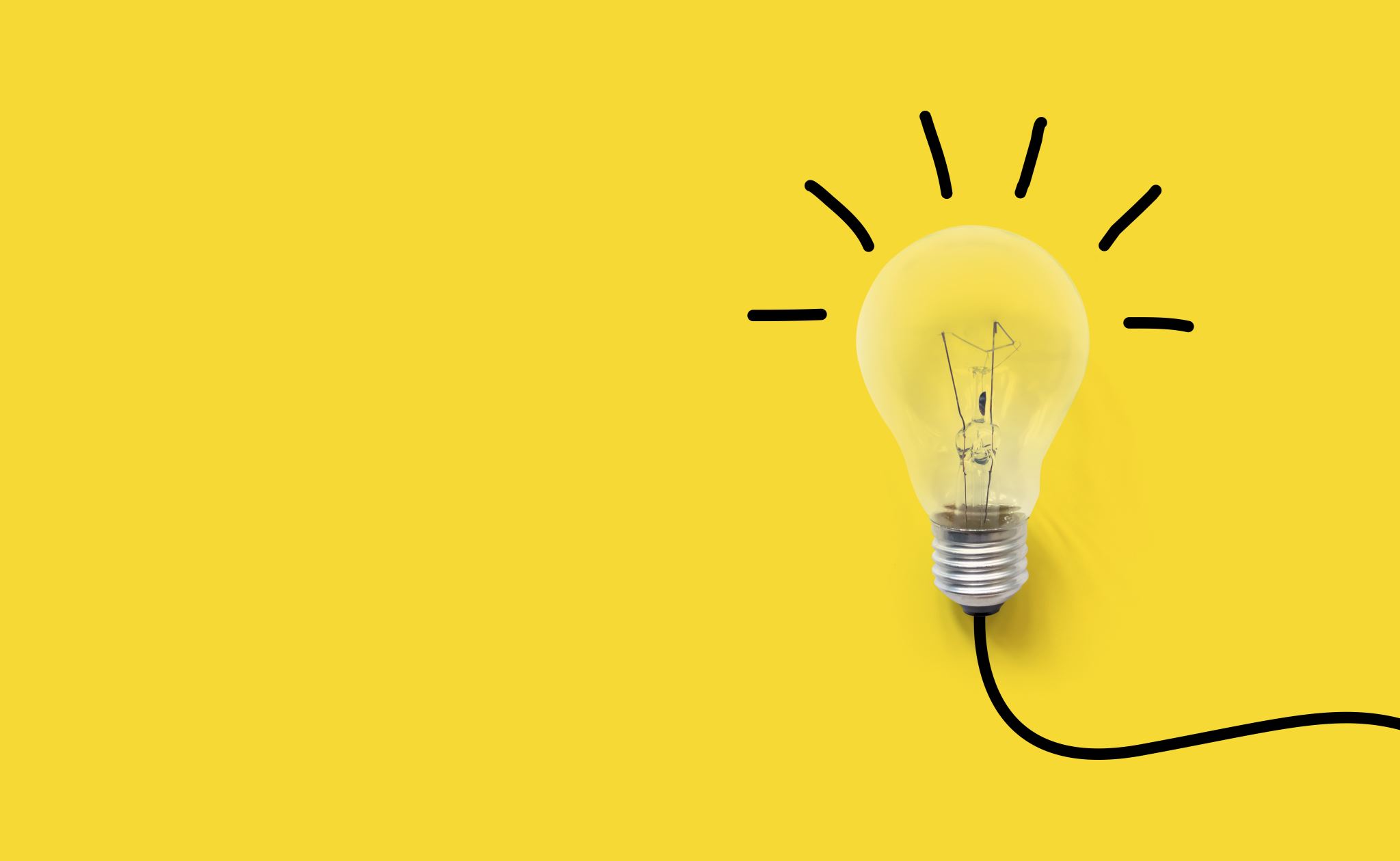 III. ECMP (efektivní plánování stavební údržby)
Návrh systému údržby a obnovy
Pro zachování technického stavu
Na úrovni konstrukčních prvků
Optimalizace nákladů 
Průvodní zpráva
Reporty a metodiky
Podklady pro CAFM
-> do 5 měsíců
Případová studie: fara
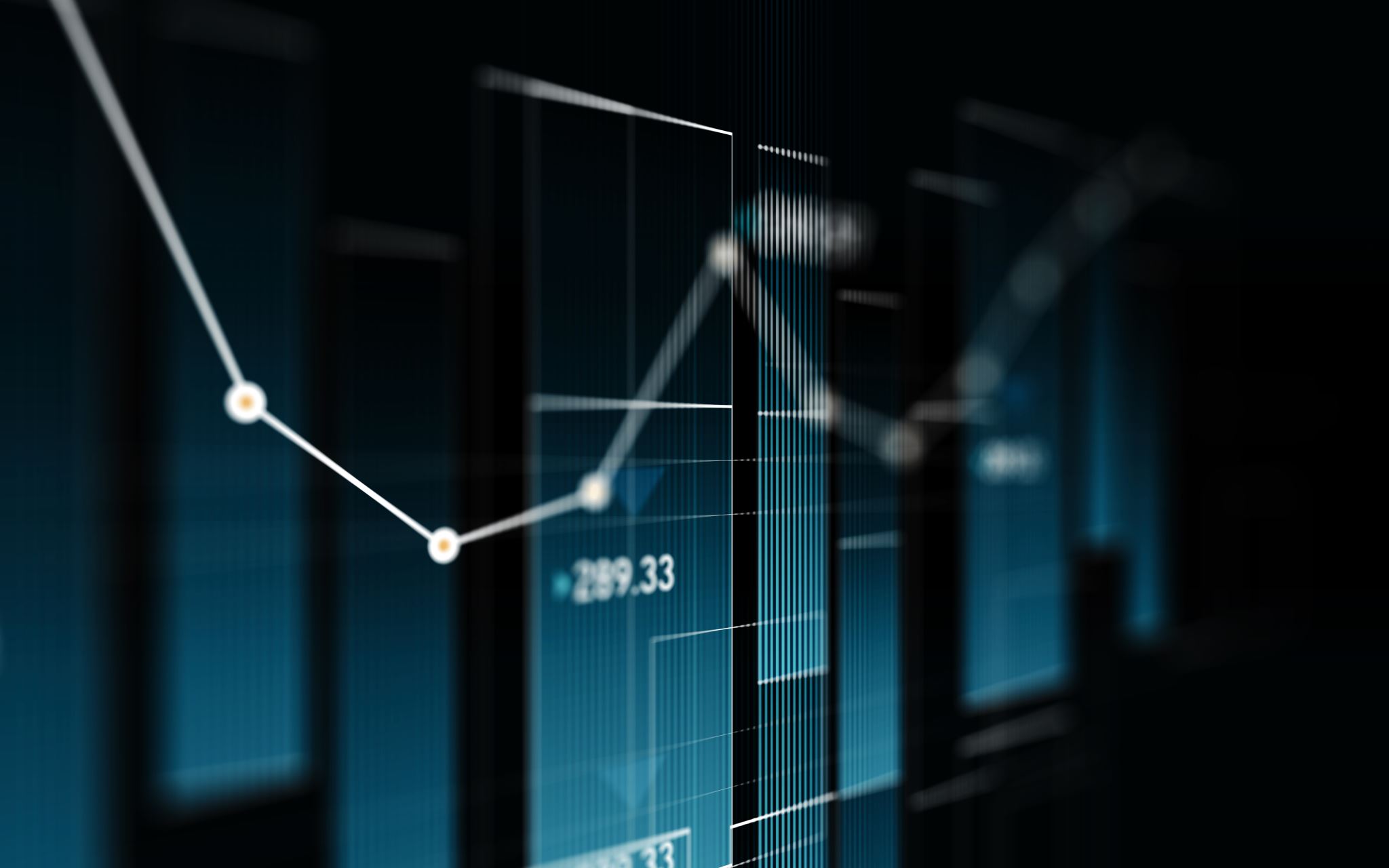 Podklady – zachycení aktuálního stavu
Zpracování – PSK + ECMP
Výstupy – plán údržby a obnovy, riziková analýza
Cena
Čas
Využití/přesnost oproti ručnímu zpracování
Orientační nabídka
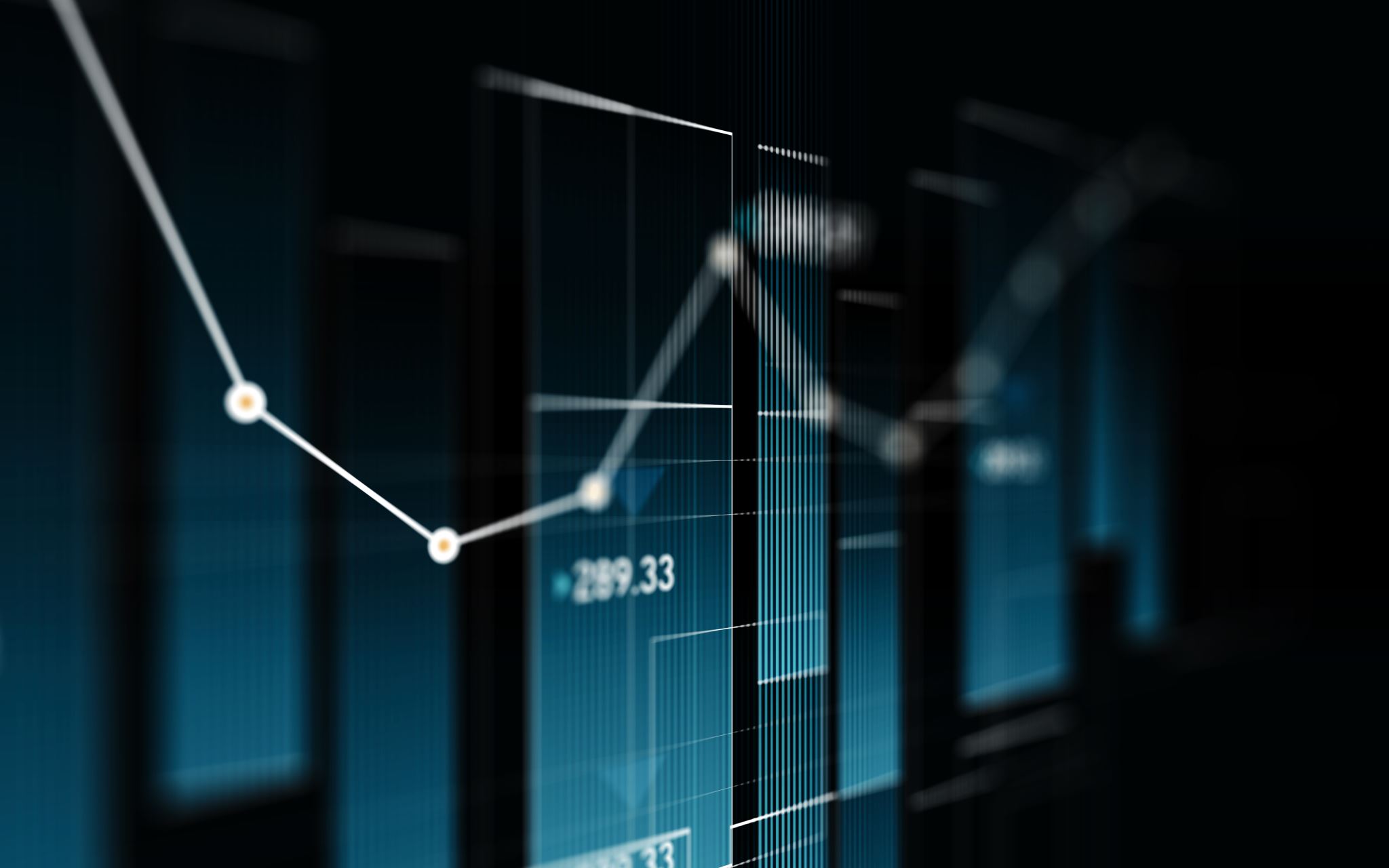 Varianta EASY: prvky, čas, peníze, výstupy
na základě hrubých parametrů jako jsou celkové rozměry a typ objektu – orientační výsledky
Varianta MEDIUM: prvky, čas, peníze, výstupy
na základě projektové dokumentace a zevrubného stavu konstrukcí – přesnost odvislá od stavu projektové dokumentace
Varianta COMPLEX: prvky, čas, peníze, výstupy
na základě skutečného zaměření konstrukcí, podrobné analýzy stavu konstrukčních prvků – přesné výsledky